Organdonation och Transplantation
Namn, roll, avdelning
Vad kan vi donera?
1 organdonator kan rädda upp till 8 människors liv
[Speaker Notes: Snitt 3-4 organ/donator
Organdonator – finns på IVA
Vävnadsdonator – finns på bårhus, rättsmedicin eller vid organdonation – Ej behov av syresatt blod1 multivävnadsdonator kan hjälpa ca:30st mottagare]
Väntelistan 1 jan 2024 		678 personer
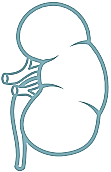 HJÄRTA 					21
NJURAR 					563
LEVER & NJURE 			5
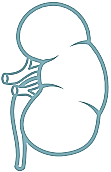 LUNGOR  					20
BUKSPOTTSKÖRTEL		2
HJÄRTA & LUNGOR		  1
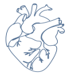 Ö-CELLER 				12
LEVER 					37
NJURE & PANKREAS 	17
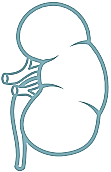 Totalt 92st människor avled eller togs permanent bort
 från väntelistan under 2023
Källa: Scandiatransplant.org
[Speaker Notes: En person behov av flera organ samtidigt
Livslång medicinering för undvika avstötning]
Det finns bara en död
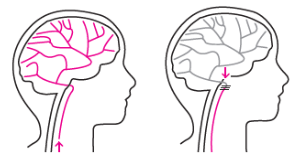 Det finns bara en död. I Sverige har vi hjärndödsbegrepp. En människa är död när hjärnans samtliga funktioner totalt och oåterkalleligen fallit bort. Funktionerna faller bort på grund av syrebrist i hjärnan. Slutstadiet av syrebristen är totalt hjärninfarkt.  (Lag om kriterier för bestämmande av människans död, 1987:269)
[Speaker Notes: Oavsett vad som utlöser hjärninfarkten så är det alltid det faktum att hjärnan inte får syre som orsakar döden.]
Att donera efter döden
Det finns två olika situationer som gör det möjligt att donera organ efter döden:
DBD-donation – Den vanligaste donationsformen
Avlidit under pågående respiratorbehandling på intensivvårdsavdelning
Har en pågående cirkulation
Det finns ett samtycke till donation och patienten är medicinskt lämplig som donator
Inga åldersgränser
Vanliga dödsorsaker hos DBD-donatorer
Intrakraniell blödning
Traumatiska skallskador
Anoxiska hjärnskador – hjärtstopp, astma, kvävning, drunkning, hängning
[Speaker Notes: Meningit, encefalit]
DCD- endast på vissa sjukhus
Ett från donationen oberoende beslut har fattats om att avbryta livsuppehållande behandling på intensivvården
Det finns ett samtycke till donation och patienten är medicinsk lämplig som donator
Har ej utvecklat total hjärninfarkt 
Intensivvården avslutas 
Döden konstateras med indirekta kriterier 
Organ omhändertas för transplantation när en patient har avlidit efter att cirkulationen permanent har upphört
Vanliga dödsorsaker hos DCD-donatorer
Intrakraniell blödning
Traumatiska skallskador
Anoxiska hjärnskador – hjärtstopp oavsett genes
Lungfibros
Leversvikt
ALS mfl
[Speaker Notes: Döden inträffar inom 3h från när intensivvården avslutas]
Antal avlidna donatorer i Sverige
258
Källa: Scandiatransplant.org
[Speaker Notes: Ca 90 000 personer avlider i Sverige/år

3000 personer av dessa avlider på en intensivvårdsavdelning]
Ålder donatorer 2022-2023
Källa: OFO-Mellansverige, Transplantationscentrum Skånes Universitetssjukhus, Transplantationscentrum Sahlgrenska Universitetssjukhuset
[Speaker Notes: Sjukdom i ett organ utesluter inte ett annat
Risk- nyttabedömning vid varje enskilt fall
Inga kontraindikationer finns]
Gör din vilja känd
Nästan nio av tio vill donera sina organ efter sin död i Sverige
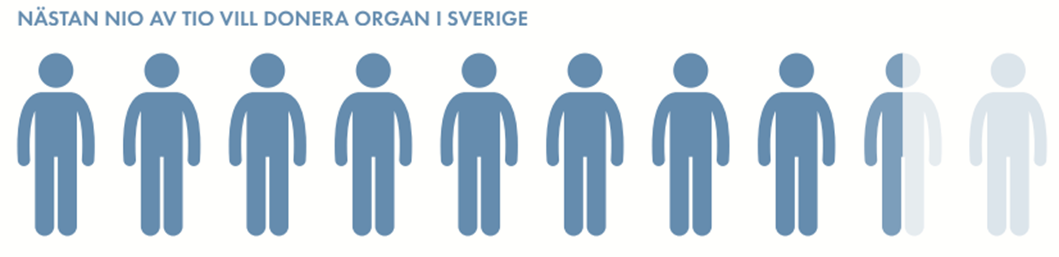 [Speaker Notes: Ingen behöver avstå från att göra sin vilja att donera känd, oavsett ålder, sjukdomar, levnadsvanor eller andra bakgrundsfaktorer.
Donationsregistret – ca:18% registrerad – 80% positivt vilja även i registretAnmäla själv från 15 års ålder – förälder kan anmäla barn före 15 års ålder]
Donation kan bli möjlig om
- Känd positiv vilja- Tolkad positiv vilja- Inte skriftligen eller muntligen motsatt sig donation
- Inga skäl att anta att donation skulle strida mot den avlidnes vilja
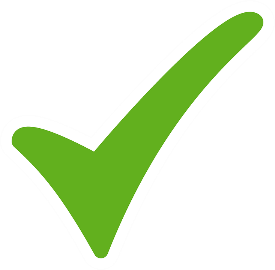 Donation kan inte bli möjlig om
- Känd negativ vilja - Tolkad negativ vilja - Motstridiga uppgifter/närstående inte eniga - Beslutsoförmögen i vuxen ålder - Ingen känd vilja och går ej att komma i kontakt med närstående (om närstående finns) 
- Ingreppet skulle äventyra resultatet av en rättsmedicinsk obduktion
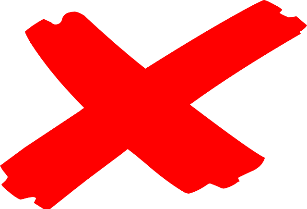 Lagen utgår från att alla är positiva om man inte uttryckt annat.Positiv donationsvilja omfattar även samtycke till organbevarande behandlingoch utredning av medicinsk lämplighet
[Speaker Notes: Vuxna beslutsoförmögna - om den avlidne vid sin död var vuxen och hade en funktionsnedsättning av sådan art och grad att det är uppenbart att personen som vuxen aldrig haft förmågan att förstå innebörden av och kunnat ta ställning till donation. Barn som är obeslutsförmögna – där gäller föräldrabalken = föräldrar tolkar barnets vilja.]
Donationsprocessen
Utredning Medicinsk lämplighet
DBD
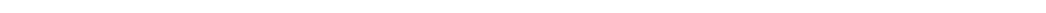 Utredning avinställning till donation
DCD
Brytpunktsbeslut
Donations-operation
Sökning i donations-registret
Patient till IVA
Transplantation
Vård för patientens egen skull
Död
Brytpunksbeslut Intensivvård
En legitimerad läkare i samråd med en annan legitimerad läkare.= Ställningstagande till att inte inleda eller inte fortsätta livsuppehållande behandlingVården övergår i palliation.Dokumenteras i patientens journal, viktigt med klockslag.
Vid brytpunktsbeslut alternativt då döden är konstaterad med direkta kriterier
tas kontakt med transplantationskoordinatorn för sökning i Donationsregistret
[Speaker Notes: Om det visar sig att fortsatt vård inte längre är meningsfull för patienten, det vill säga att livet inte går att rädda, fattas ett brytpunktsbeslut.]
Organbevarande behandling
Organbevarande behandling startar från tidpunkten för brytpunktsbeslutet
Innehållet i behandlingen är det samma men syftet övergår från livsuppehållande till organbevarande
Pågår under utredningen av donationsviljan och medicinsk lämplighet
[Speaker Notes: Fortsätter intensivvården
Donationsviljan ska utredas ”skyndsamt” – kan vara allt från minuter till timmarSe tillägg nästa sida]
Fortsätta eller påbörja
IntubationRespirator
Läkemedel
Dialys
Kateter
Elkonvertering
Fortsätta ECMO (men inte påbörja)
Organbevarande behandling
Åtgärder som inte bör sättas in
Påbörja ECMO
Kirurgi för att stoppa blödning
Hjärtkompressioner
Defibrillering som del av en HLR-situation
[Speaker Notes: Donationsviljan ska utredas ”skyndsamt” – kan vara allt från minuter till timmar]
Genomförs efter klarlagt samtycke till donation
(känd/tolkad eller förmodad)
Utredning av medicinsk lämplighet
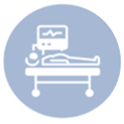 Koordinering vid organdonation
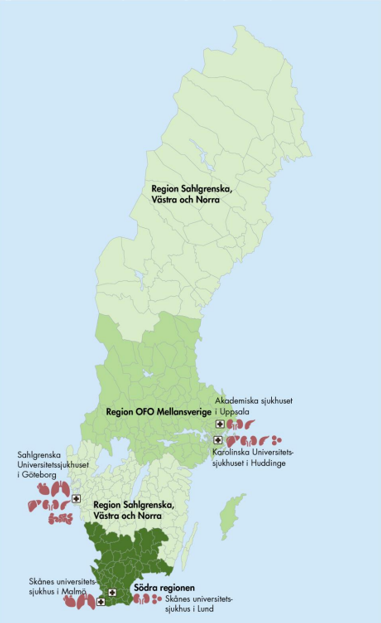 3st TransplantationsområdenTidig kontakt transplantationskoordinatorn – redan vid brytpunktMedicinsk lämplighetMottagare utses – geografiskt område, väntetid, Urgent callPlanering av uttagsoperation
[Speaker Notes: Koordinatorn brygga mellan IVA och donation till Transplantation och mottagarna
Upp till 200 samtal per donator, bra med tidig kontakt.]
Konstaterande av död – DBDKlinisk neurologisk undersökning
2st undersökningar – minst 2h mellanLäkare som är specialistkompetent och väl förtrogen med diagnostiken och intensivvårdEfter 2:a undersökningen – konstaterad avliden – ”Medicinska insatser efter döden” startarMedicinska insatser efter döden får fortgå i 24hI vissa fall skall undersökningarna bekräftas med 2st fyrkärlsangiografiundersökningar med minst 30min mellan, alternativt gammakamera
[Speaker Notes: Uppdaterad 2022Medvetslöshet utan reaktion på tilltal, beröring och smärta inom kranialnervsinnerverat område
Avsaknad av spontana ögonrörelser samt rörelser i käkar, ansikte, tunga och svalg
Ljusstela pupiller som är medelvida eller vida 
Avsaknad av kornealreflexer
Avsaknad av svalgreflex
Avsaknad av reflexer i det vestibulookulära systemet vid huvudvridning eller kalorisk spolning 
Opåverkad hjärtrytm vid tryck på ögonbulber eller vid massage av sinus caroticus]
Konstaterande av död - DCD
Att fastställa döden
DBD - direkta kriterier
Dcd – indirekta kriterier
Donationsoperationen
[Speaker Notes: Accepterad ischemitid
Hjärta 4 h
Lungor 8 h
Lever 12 h
Pancreas 12 h
Njurar 12-24h]
Sida 1(8)
Patientfall 1
Kvinna, 60år, gift, 3 vuxna barn
Arbetar som medicinsk sekreterare
Tablettbehandlad hypertoni, obesitas och rökare
Förkylning sedan 1 vecka, dyspné, sovit sittandes vid matbordet de senaste 2 nätterna. 

Drabbas av bevittnat hjärtstopp i hemmet. Ambulans tillkallas av make samt start av HLR.
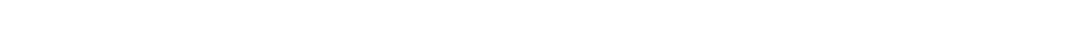 Sida 2(8)
Patientfall 1
Ambulans ankommer efter 15min, första rytm asystoliA-HLR pågår under transport in till sjukhus

Fortsatt asystoli på akutrummet, patienten intuberas
Trombolys ges på vital indikation på misstanke om lungemboli

ROSC efter totalt 25min HLRHemodynamiskt instabil, patienten tas till IVA för fortsatt vård
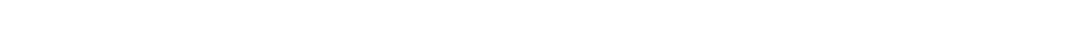 Sida 3(8)
Patientfall 1
DT bekräftar lungembolier samt tecken på pneumoni

Patienten vårdas i respirator. Blir succesivt mer hemodynamiskt stabil. Noradrenalin avslutas. 

Dygn 2: Patienten slutar trigga i respiratorn, uppvisar ljusstela vida pupiller. Noradrenalin får åter startas.
Misstanke finns om att blodcirkulationen till hjärnan har upphört
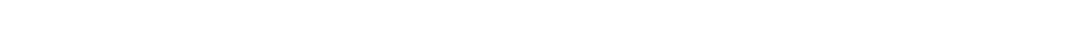 Sida 4(8)
Patientfall 1
Brytpunktsbeslut fattas av ansvarig IVA-läkare samt PAL-kardiolog och dokumenteras enligt rutin

Transplantationskoordinator kontaktas för att öppna donationsregistret

Patientens vilja finns inte registrerad
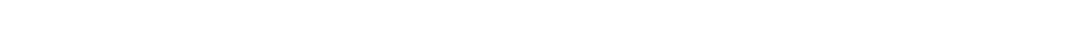 Sida 5(8)
Patientfall 1
Ett brytpunktsamtal genomförs tillsammans med närstående och de informeras om att vårdpersonalen tror att patienten är avliden
Kroppen hålls varm och hjärtat slår tack vare respiratorn och de läkemedel som ges

De närstående är ledsna men förstående

Ett av barnen frågar: ”vad händer nu?”
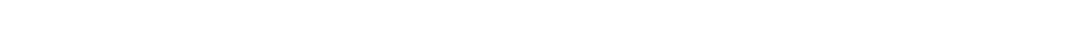 Sida 6(8)
Patientfall 1
IVA-läkaren berättar om möjligheten till organdonation när man avlider under pågående respiratorbehandling

IVA-läkaren berättar också:
Vad organdonation innebär, att det kan hjälpa andra patienter att överleva
Att donationsregistret är kontrollerat men patientens vilja finns inte registrerad där

Patientens vilja tokas som positiv av de närstående
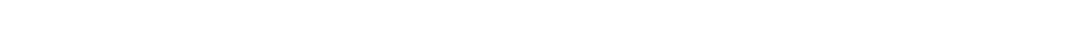 Sida 7(8)
Patientfall 1
Intensivvården fortsätter (nu Organbevarande behandling) 
samtidigt som organen utreds med blodprover och undersökningar
Man finner inga medicinska kontraindikatorer

Patienten bedöms medicinsk lämplig
Två kliniska neurologiska undersökningar genomförs av en specialistkompetent läkare väl förtrogen med diagnostiken
Närstående ges möjlighet att närvara under undersökningarna

Efter diagnostik nummer 2 konstateras patienten avliden och dödsbevis fylls i.
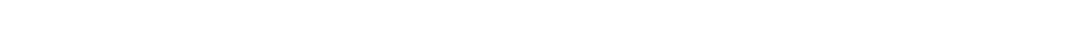 Sida 8(8)
Patientfall 1
Intensivvården fortsätter (nu Medicinska insatser efter döden)

Donationsoperationen planeras till nästkommande dag

Anhöriga hålls kontinuerligt informerade och vill vänta kvar på IVA under donationsoperationen och önskar få ta ett till avsked på IVA efter donationsoperationen
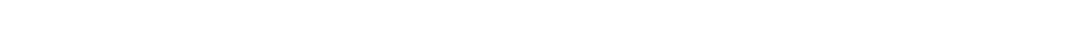 Sida 1(8)
Patientfall 2
Man, 64 år, gift, två barn
Arbetar som lärare
Tablettbehandlad hypertoni och hyperlipidemi. Etylöverkonsumtion
Insjuknar på arbetet med huvudvärk, illamående och sjunkande medvetandegradAmbulans tillkallas
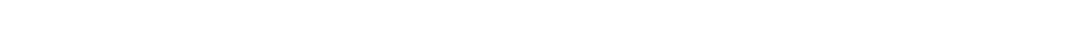 Sida 2(8)
Patientfall 2
Vid ambulansens ankomst: GCS 8/RLS 3, blodtryck 180/90Sjunker till GCS 5/RLS 6 under transportIntuberas på akutrummet
DT visar stor intracerebral blödning, ”hypertoniblödning”.Neurokirurgen avböjer operation pga för dåligt status och prognos
Inläggning på IVA för neuroprotektiv vård
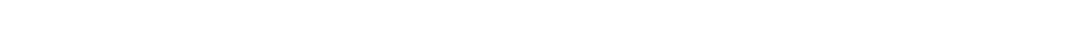 Sida 3(8)
Patientfall 2
Dag 6: Tre dygn utan sederingGCS 5/RLS 6, har sväljrörelser, triggar i respiratornPneumoni som antibiotikabehandlas
De tre närstående: maka och två barn, 
är fortlöpande informerade om dyster prognos
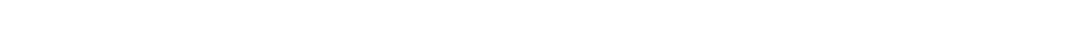 Sida 4(8)
Patientfall 2
Kollegiet bedömer fortsatt intensivvård som utsiktslös.PAL-neurolog och ansvarig IVA-läkare beslutar om avbrytande av livsuppehållande behandling, dokumentation enligt rutin (Brytpunktsbeslut).
Ett brytpunktsamtal genomförs tillsammans med närstående och de informeras om att det inte finns något mer att göra, utan att deras make/far inte kommer att överleva
De närstående är ledsna men införstådda
 Barnen lyfter frågan om donation, ”kan pappa donera sina organ?”
De, liksom makan är övertygade om att han hade velat det.
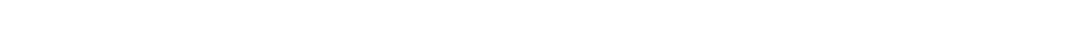 Sida 5(8)
Patientfall 2
IVA-läkare kontaktar Transplantationskoordinatorn somkan öppna donationsregistret eftersom det finns ett 
dokumenterat brytpunktsbeslut
Patientens vilja finns inte registrerad
Patientens vilja tolkas som positiv och det finns inga uppenbara medicinska kontraindikationer
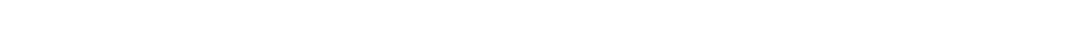 Sida 6(8)
Patientfall 2
IVA-läkare bedömer att:
-	Patienten inte kommer att kunna dödförklaras med pågående 	respiratorbehandling
-	Att patienten kommer att avlida inom tre timmar efter avbrytande	av livsuppehållande behandling mot bakgrund av hög 	syrgasfraktion och oregelbunden och ytlig andning pga den 	omfattande hjärnskadan
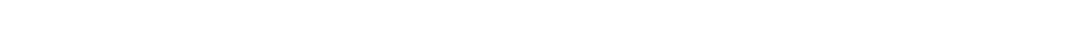 Sida 7(8)
Patientfall 2
En DCD-process initieras
Intensivvården fortsätter (nu Organbevarande behandling) samtidigt som organen utreds med blodprover och undersökningarMan finner inte medicinska kontraindikationer

Kontakt tas med transplantationskoordinator, operationsavdelning samt lokalt DCD-team 
I samråd med familjen beslutas om avbrytande av intensivvård kl:10 följande dag.
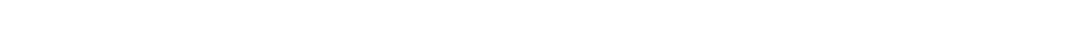 Sida 8(8)
Patientfall 2
Anhöriga är omsorgsfullt informerade om hur en DCD-process går till; - att han kommer att extuberas, - hur döendet kan te sig, - palliation och om hur döden konstateras- vad som kommer att hända efter dödenDe informeras också om att det inte är säkert att det blir donationDe vill vara kvar på IVA under donationsoperationen och önskar få ta avsked på IVA efter en eventuell donationsoperation
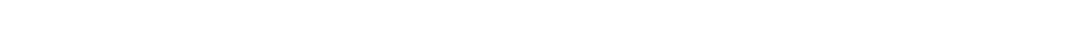